TOÁN 1
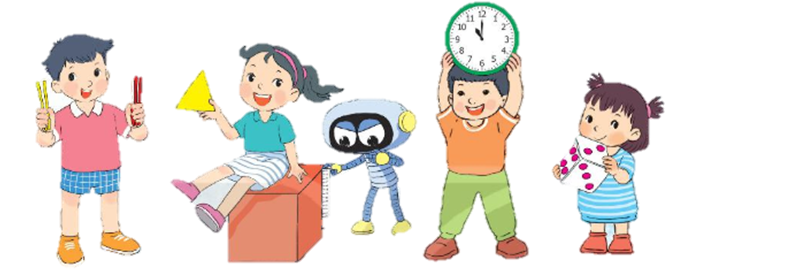 Bài 6
LUYỆN TẬP CHUNG
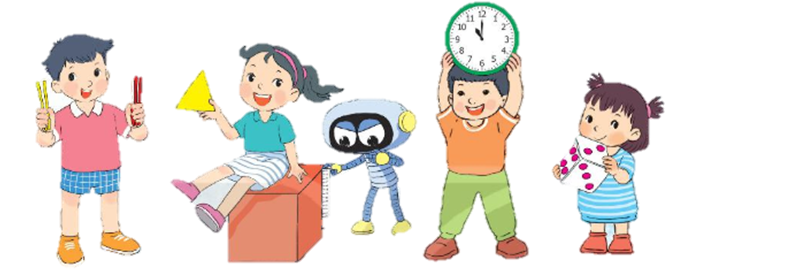 Sách Toán_trang 38
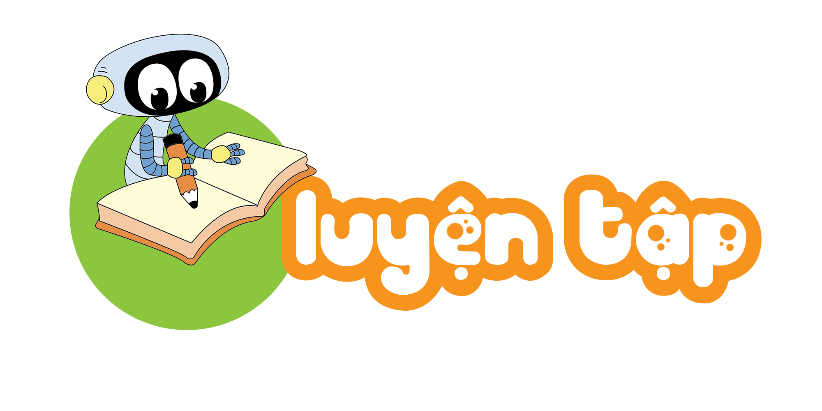 1
Trong hình dưới đây có những số nào?
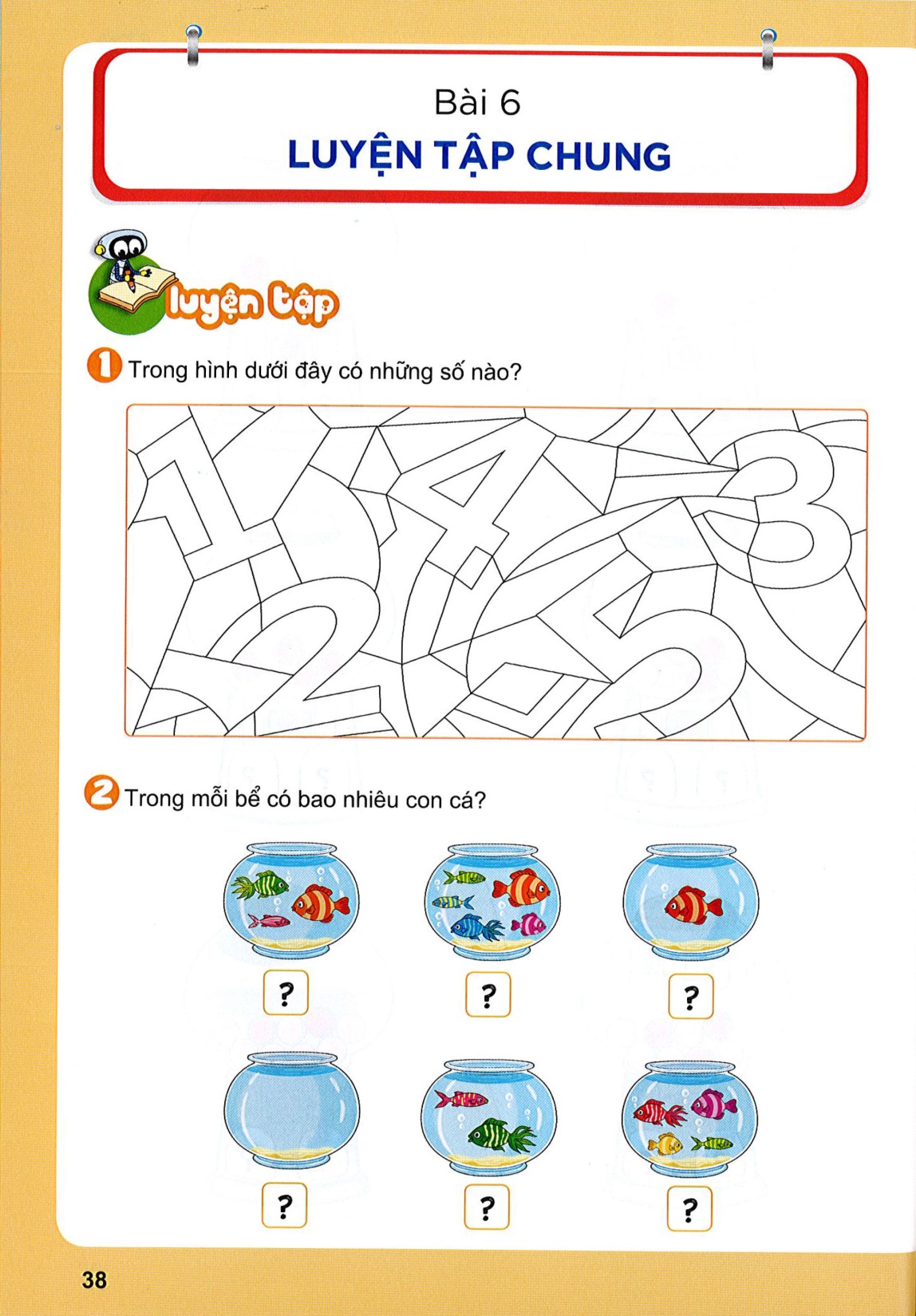 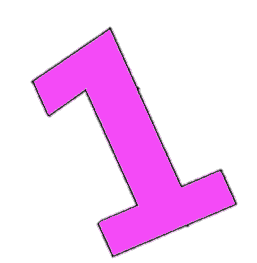 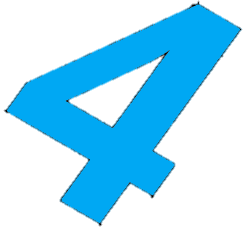 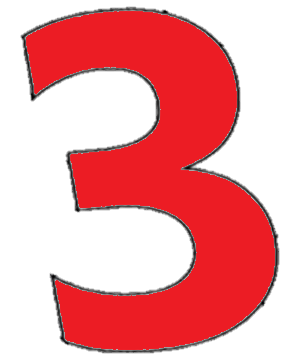 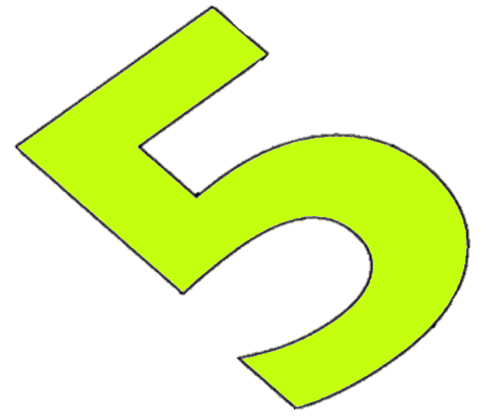 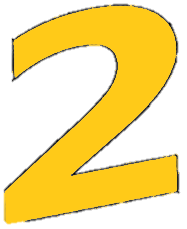 2
Trong mỗi bể có bao nhiêu con cá?
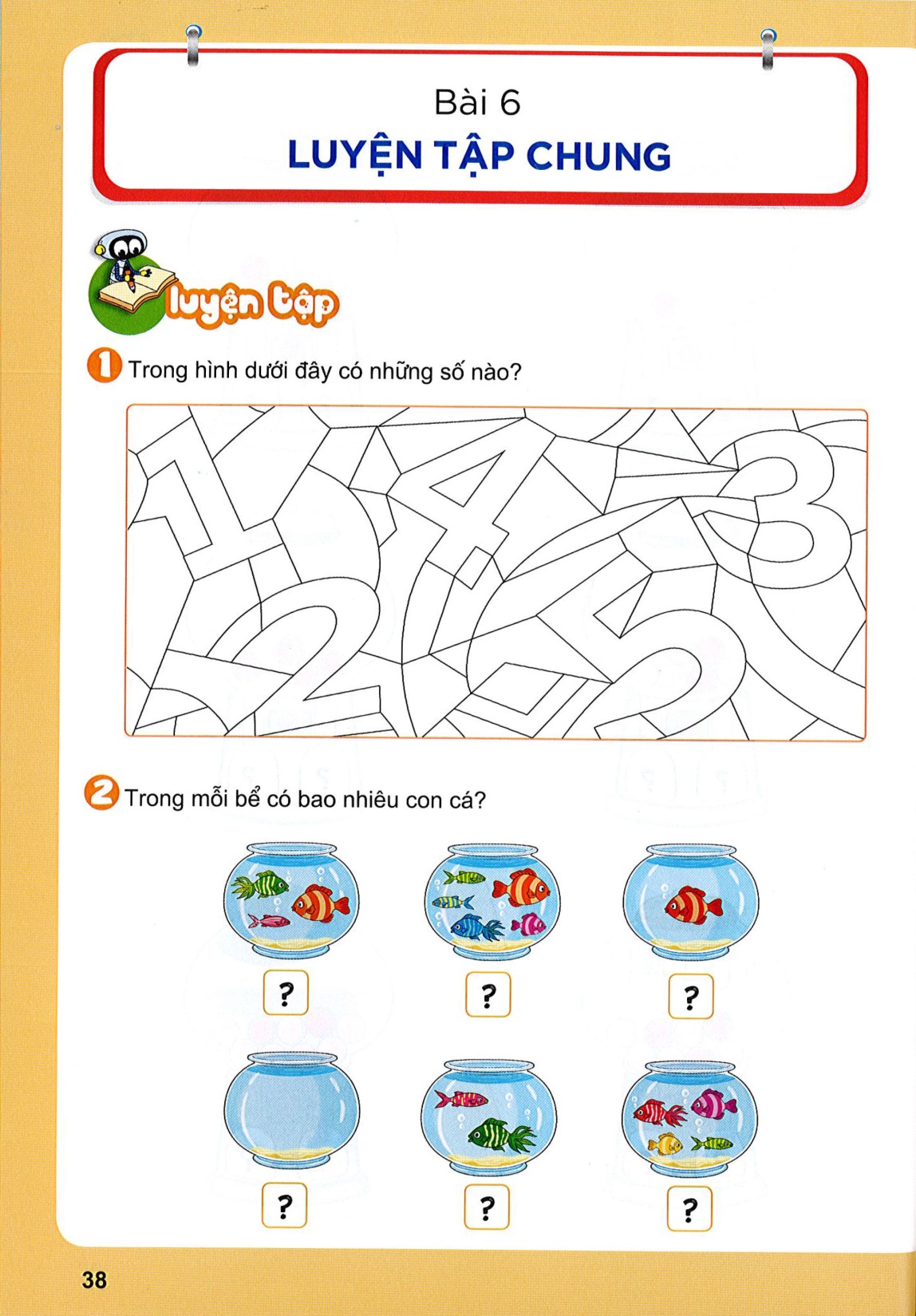 ?
3
?
5
1
?
0
?
?
2
4
?
2
1
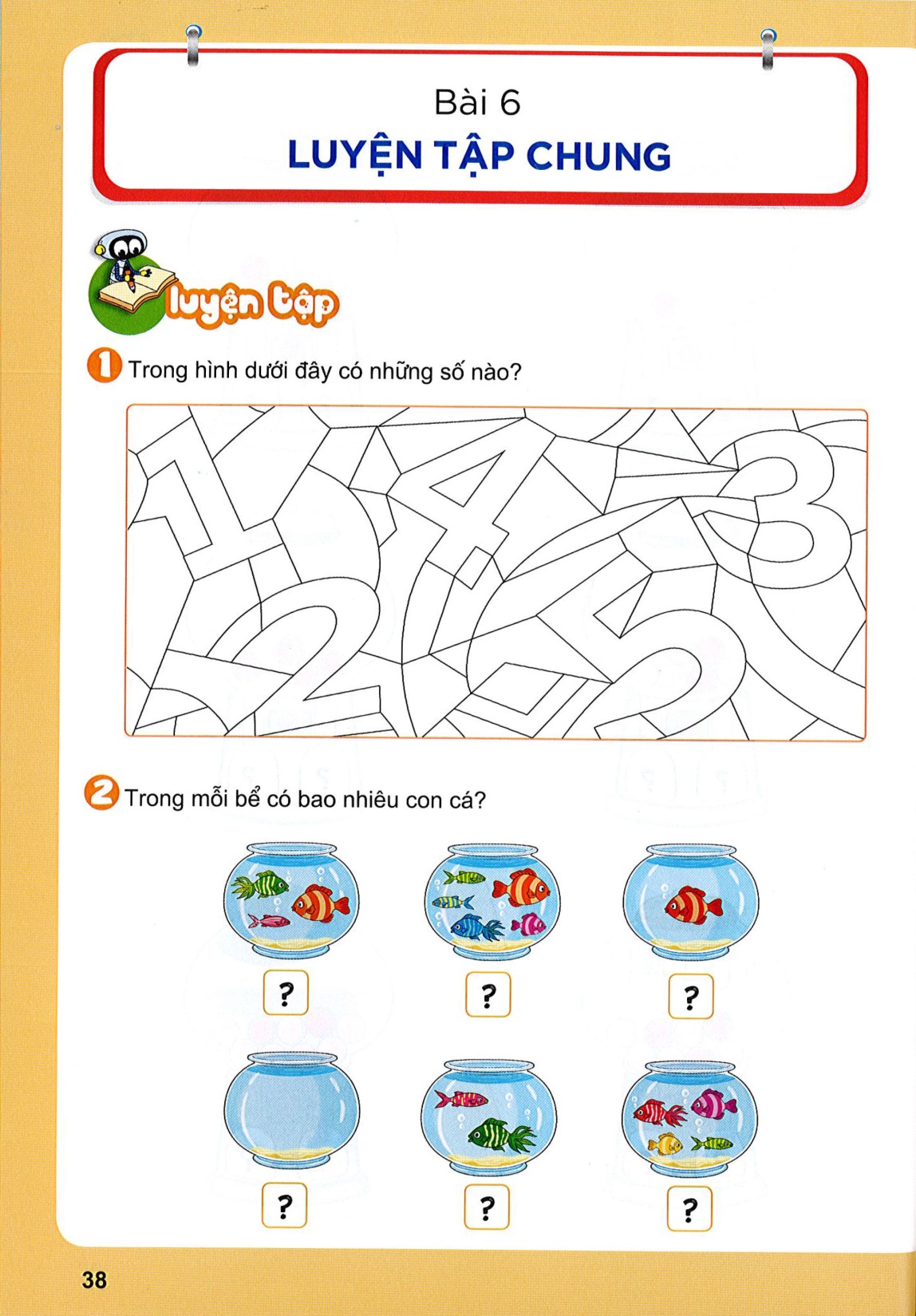 3
2
?
3
1
3
2
2
1
2
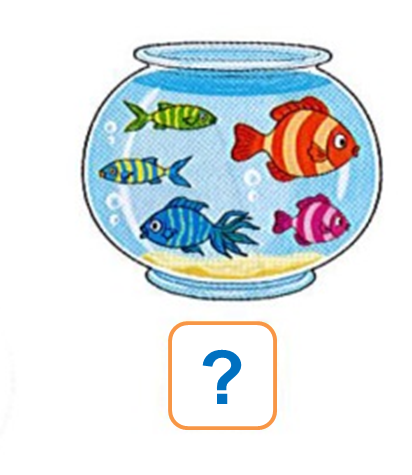 5
5
4
3
5
2
1
5
5
3
4
3
Tìm chậu hoa thích hợp.
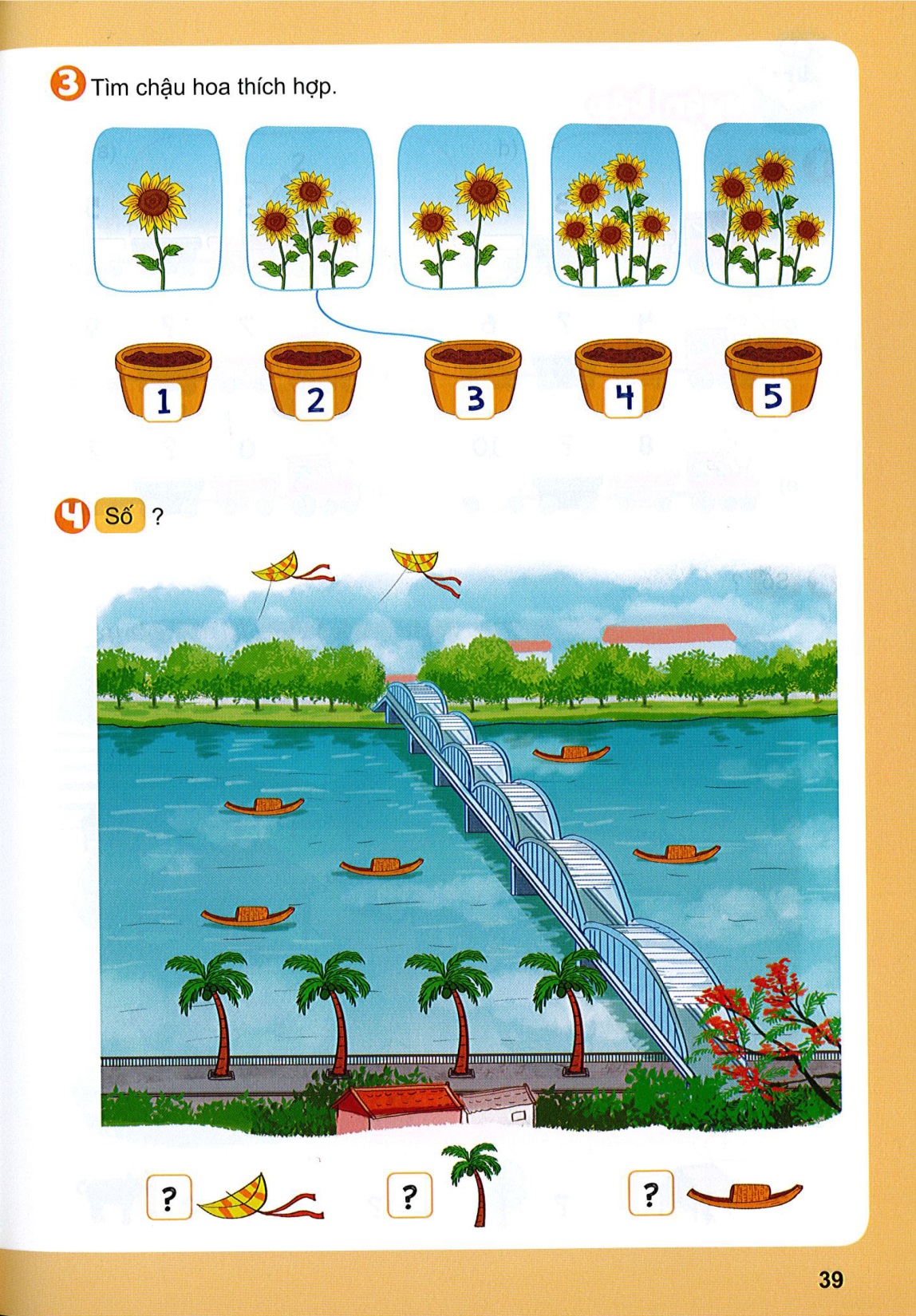 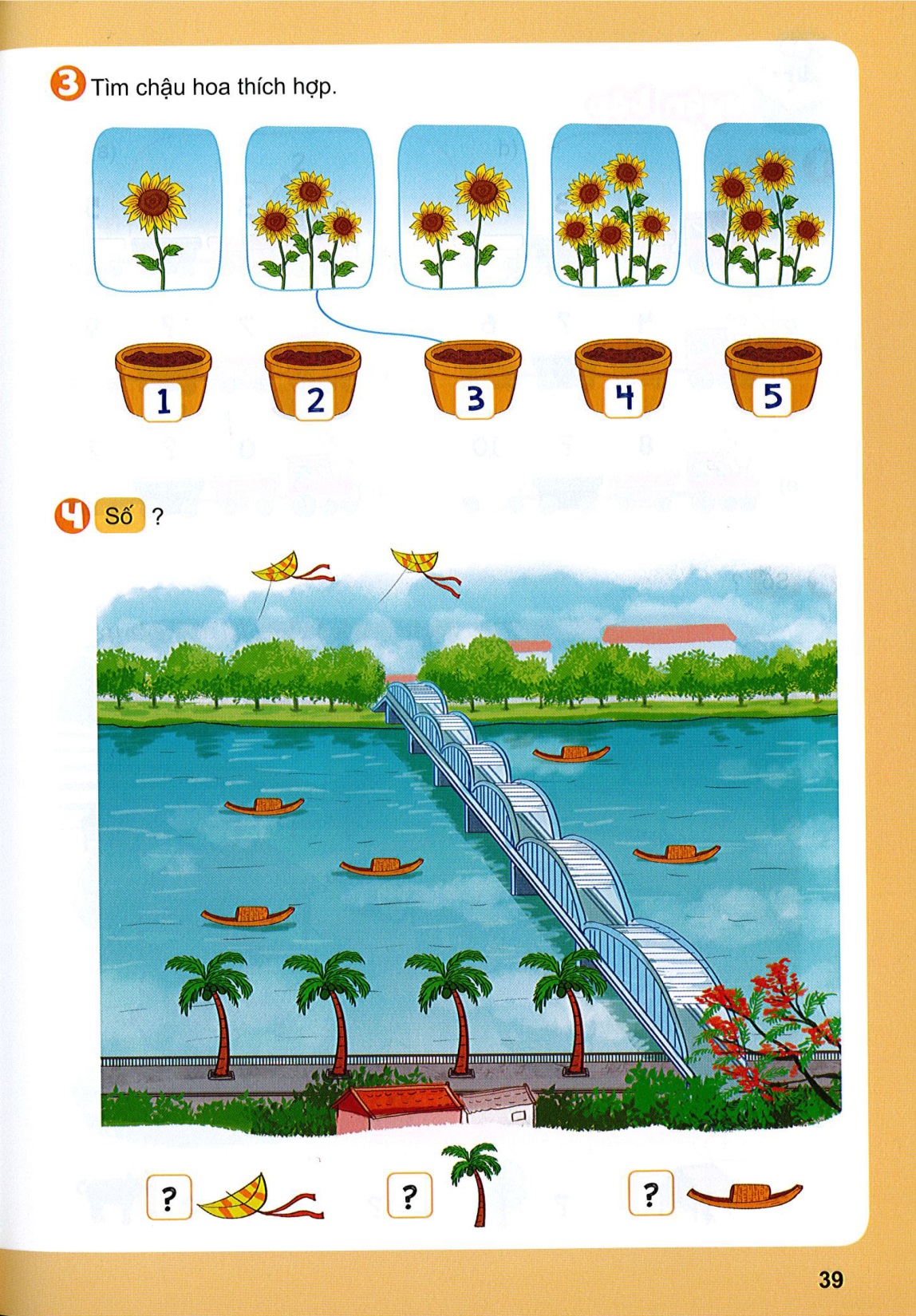 4
Số?
2
?
4
?
5
?
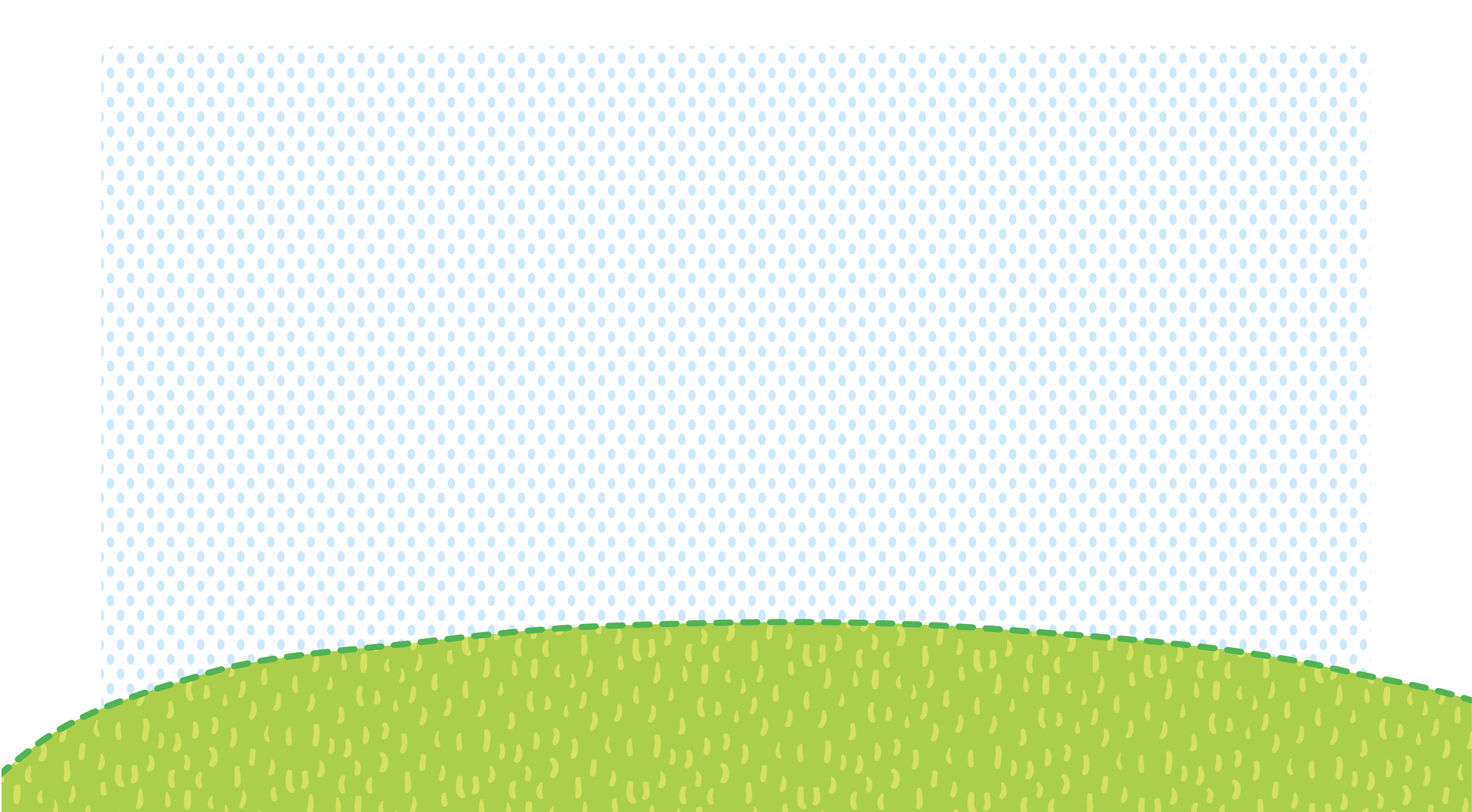 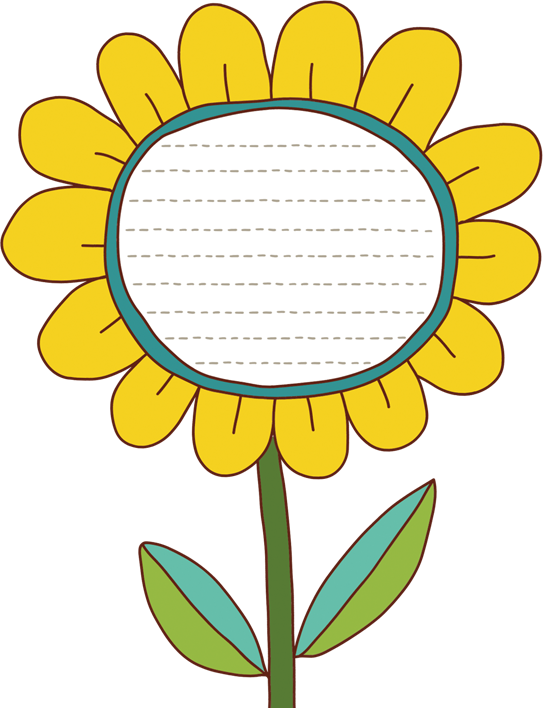 CỦNG CỐ
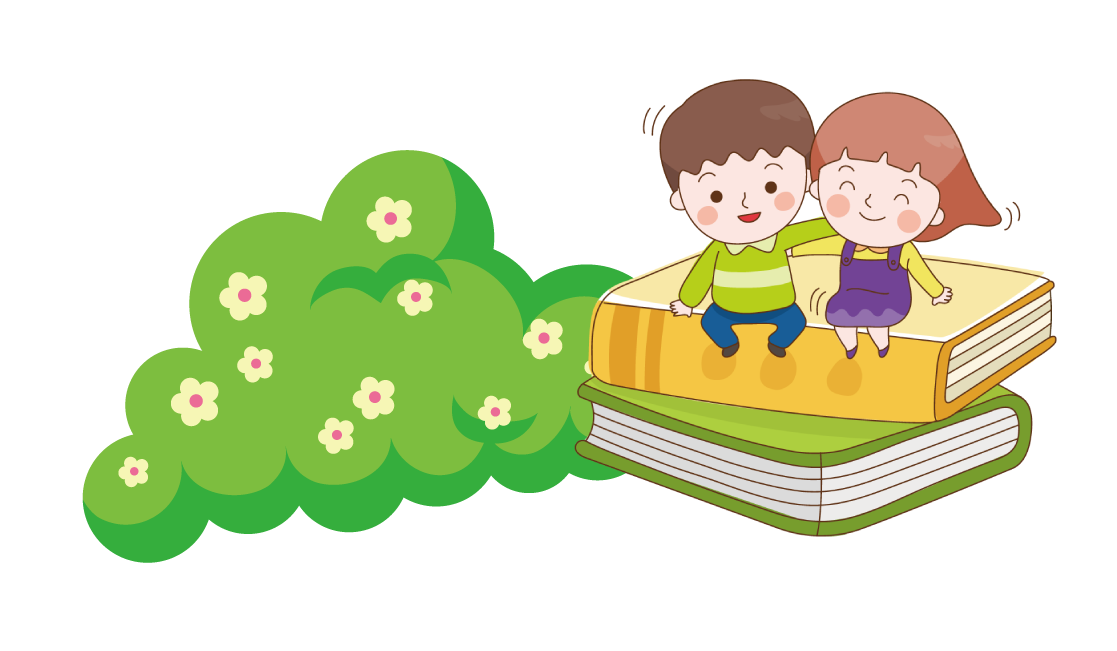 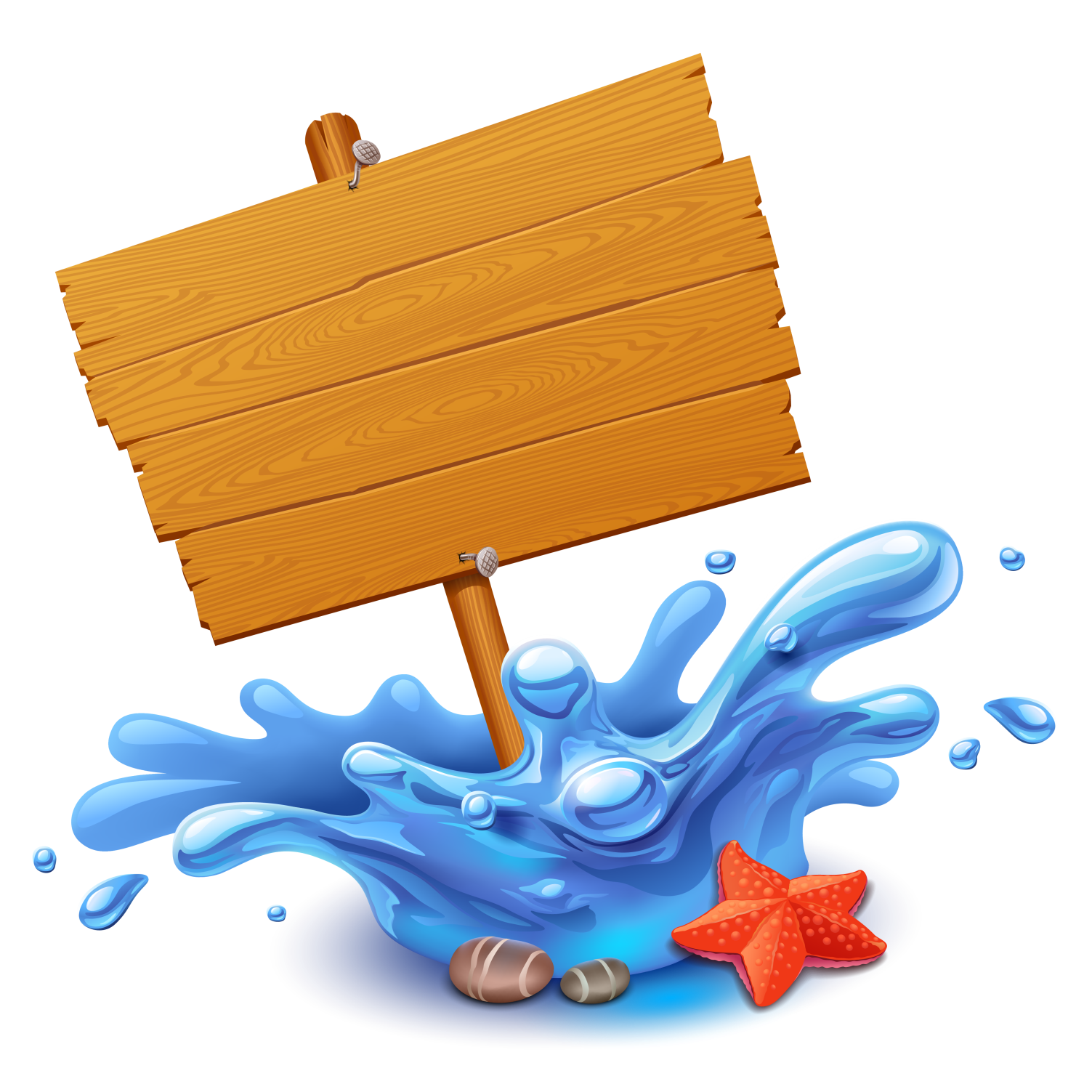 PLAY
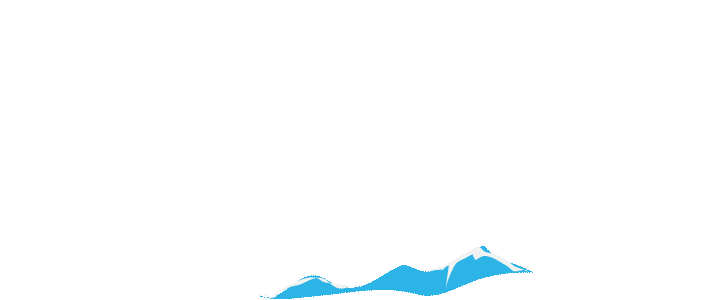 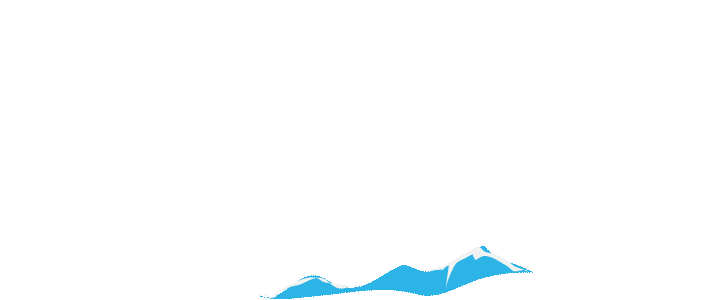 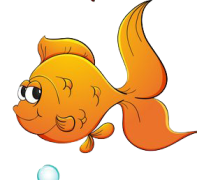 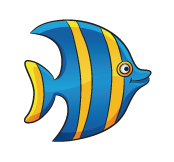 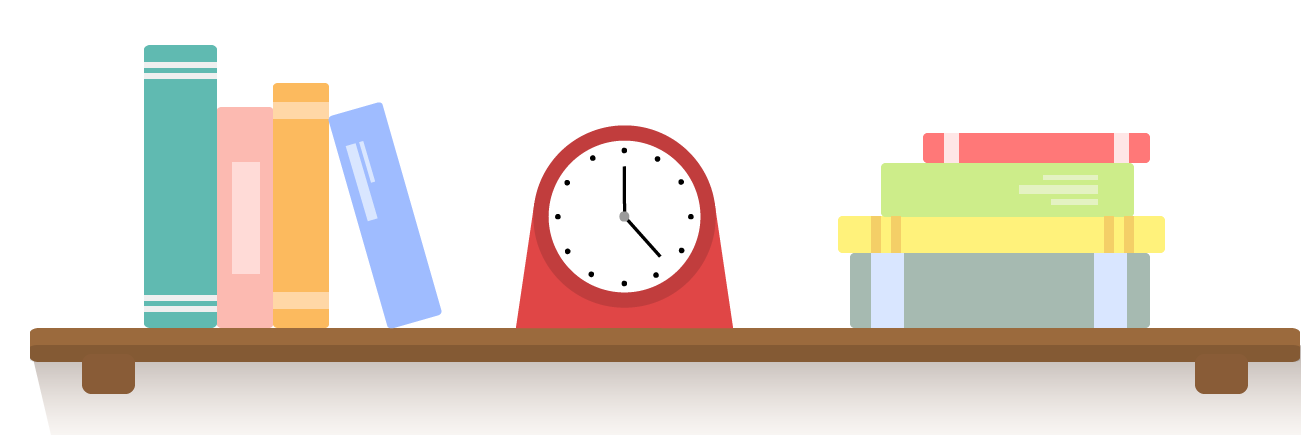 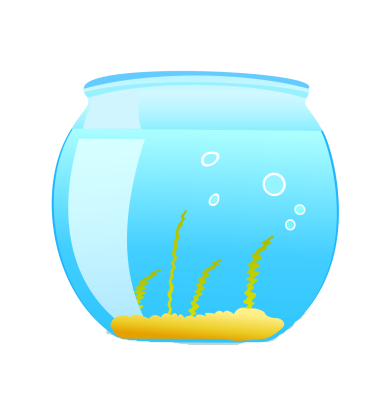 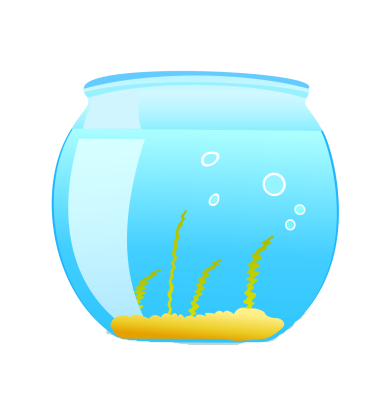 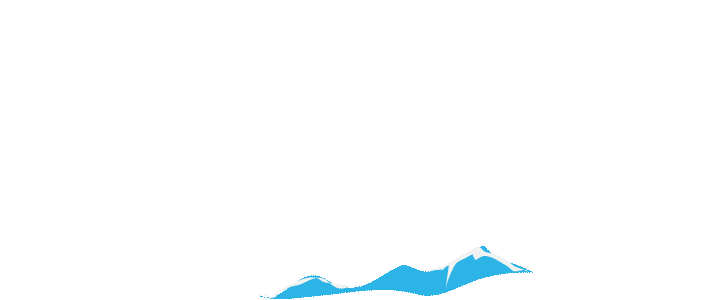 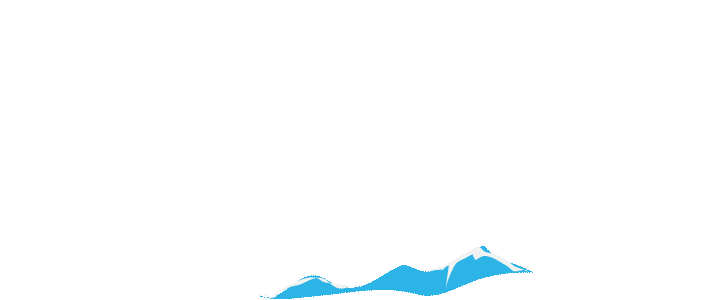 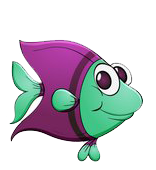 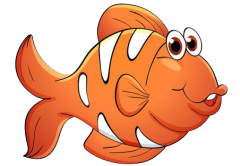 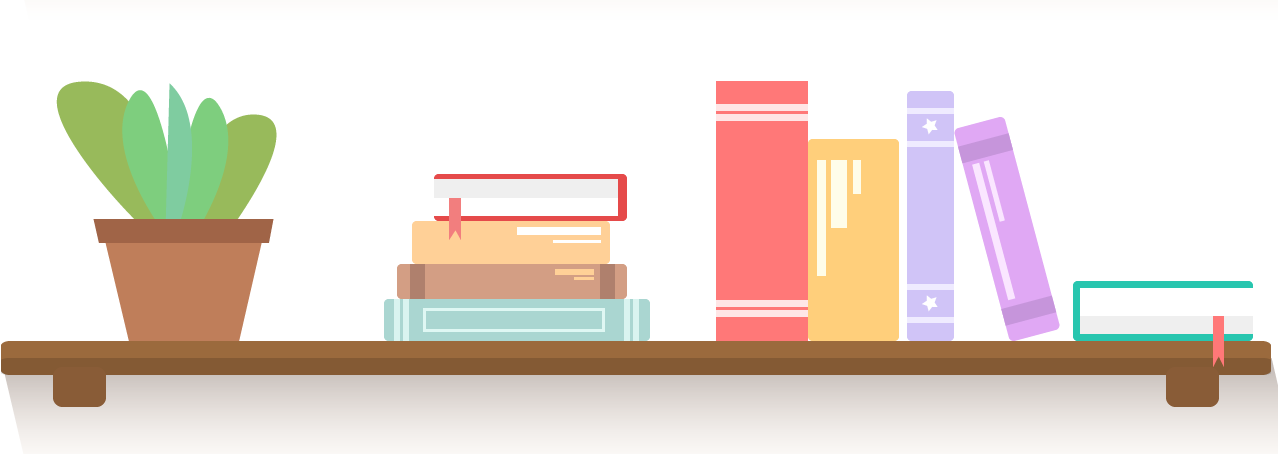 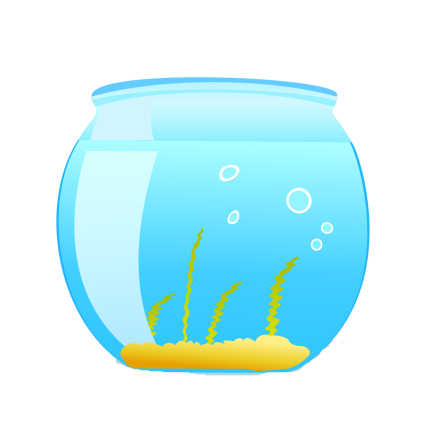 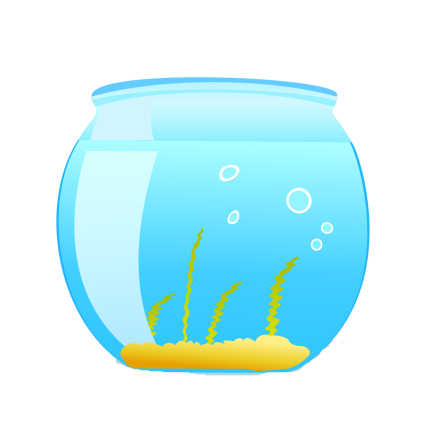 Dặn dò
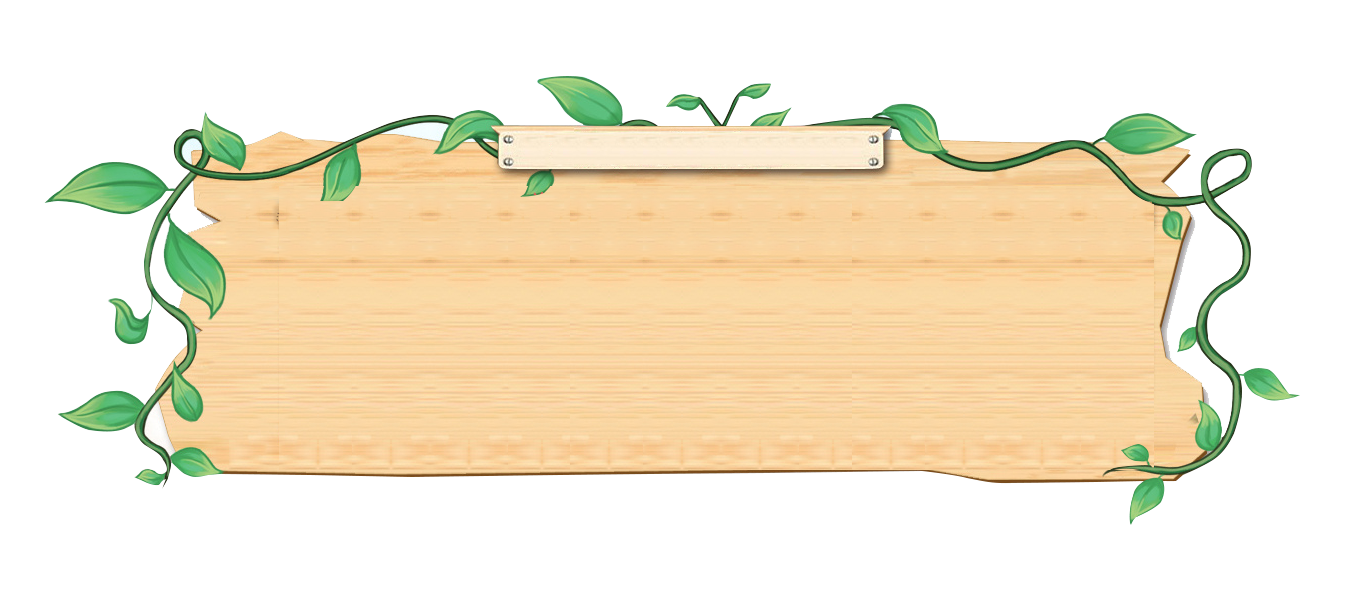 2 và 3 được ….
2 và 3 được 5.
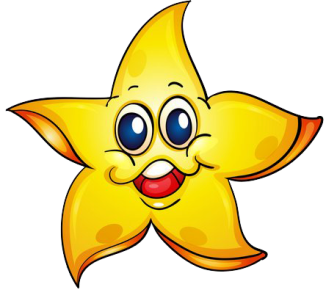 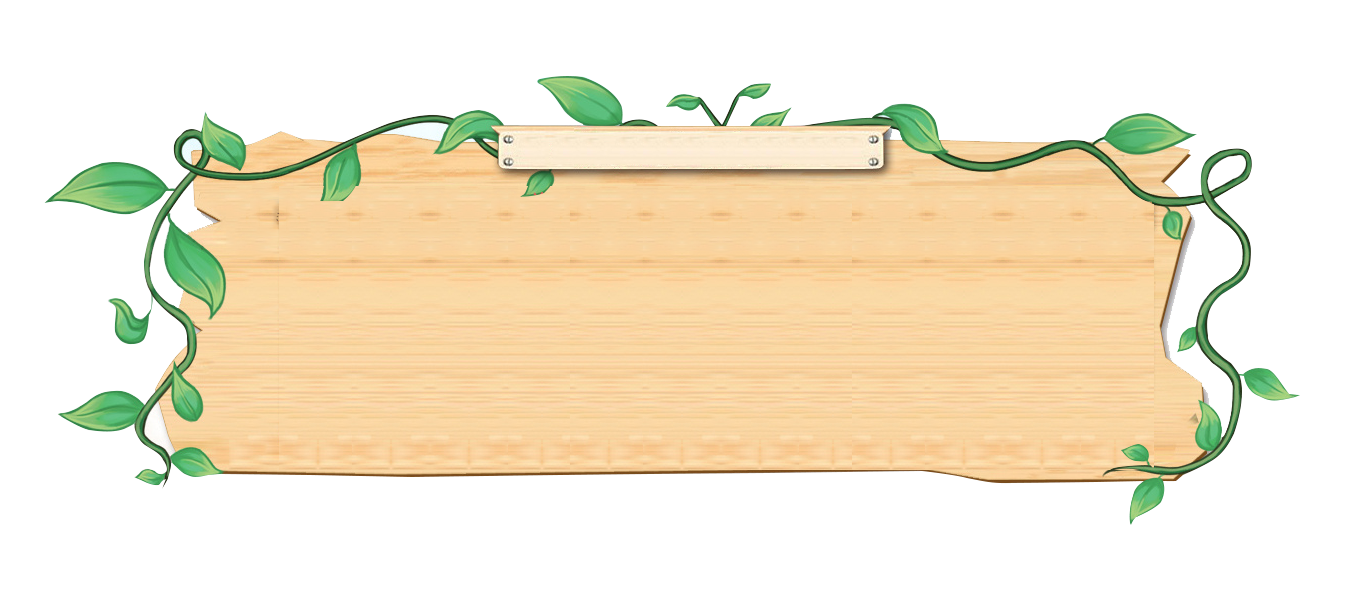 8 gồm 6 và ….
8 gồm 6 và 2.
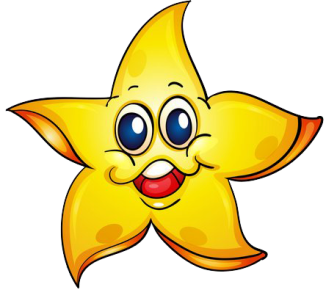 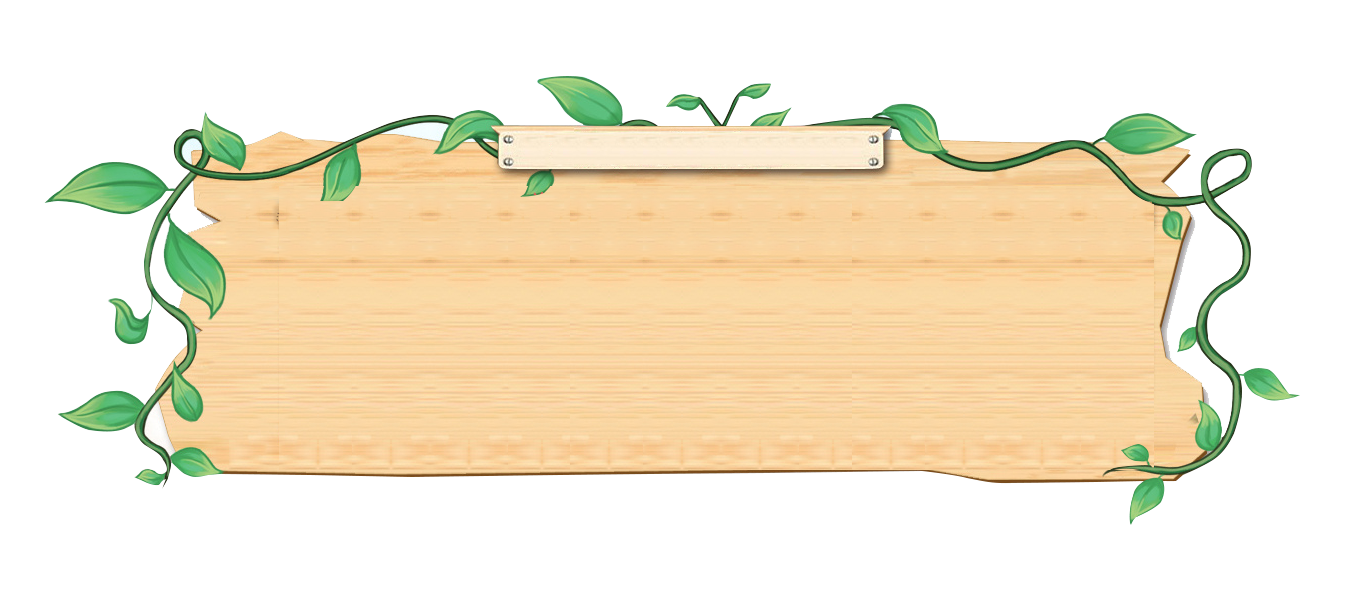 8 và 1 được 9.
… và 1 được 9.
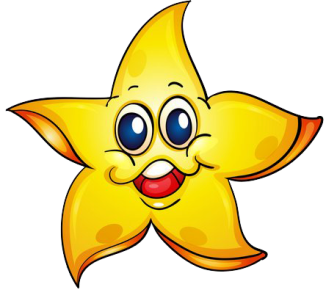 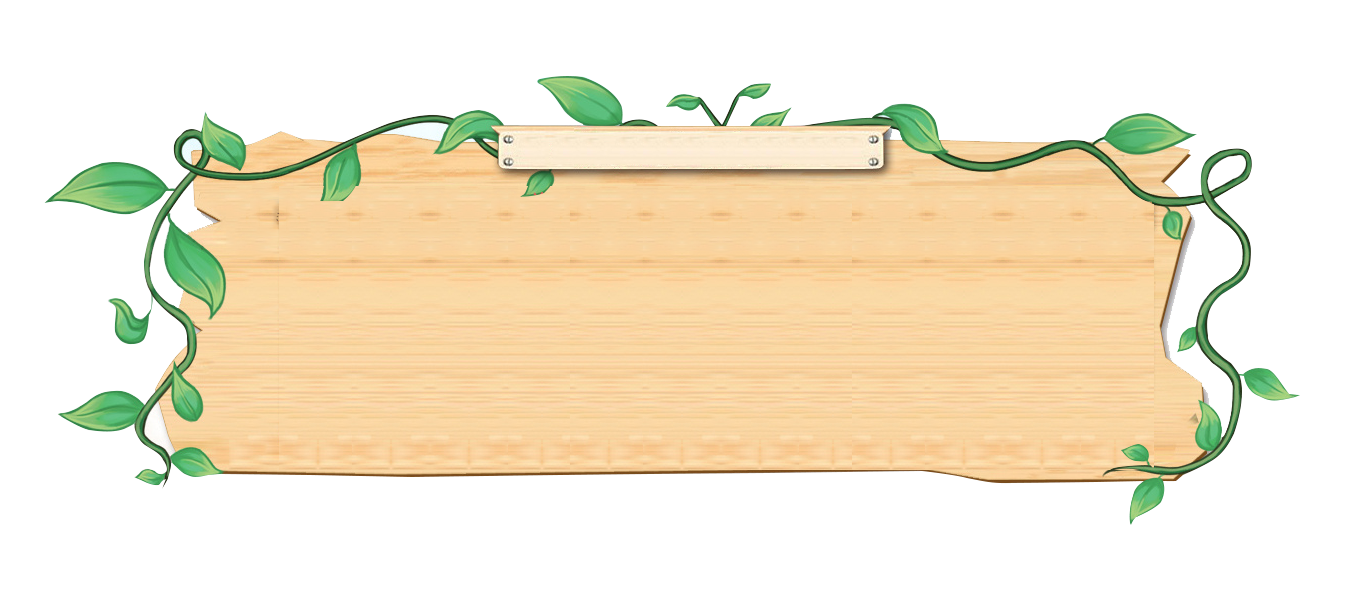 3 và 6 được 9.
3 và … được 9.
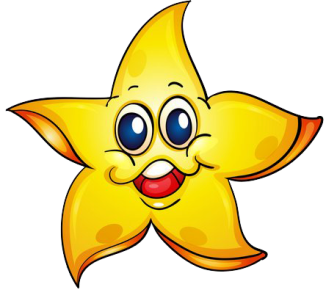 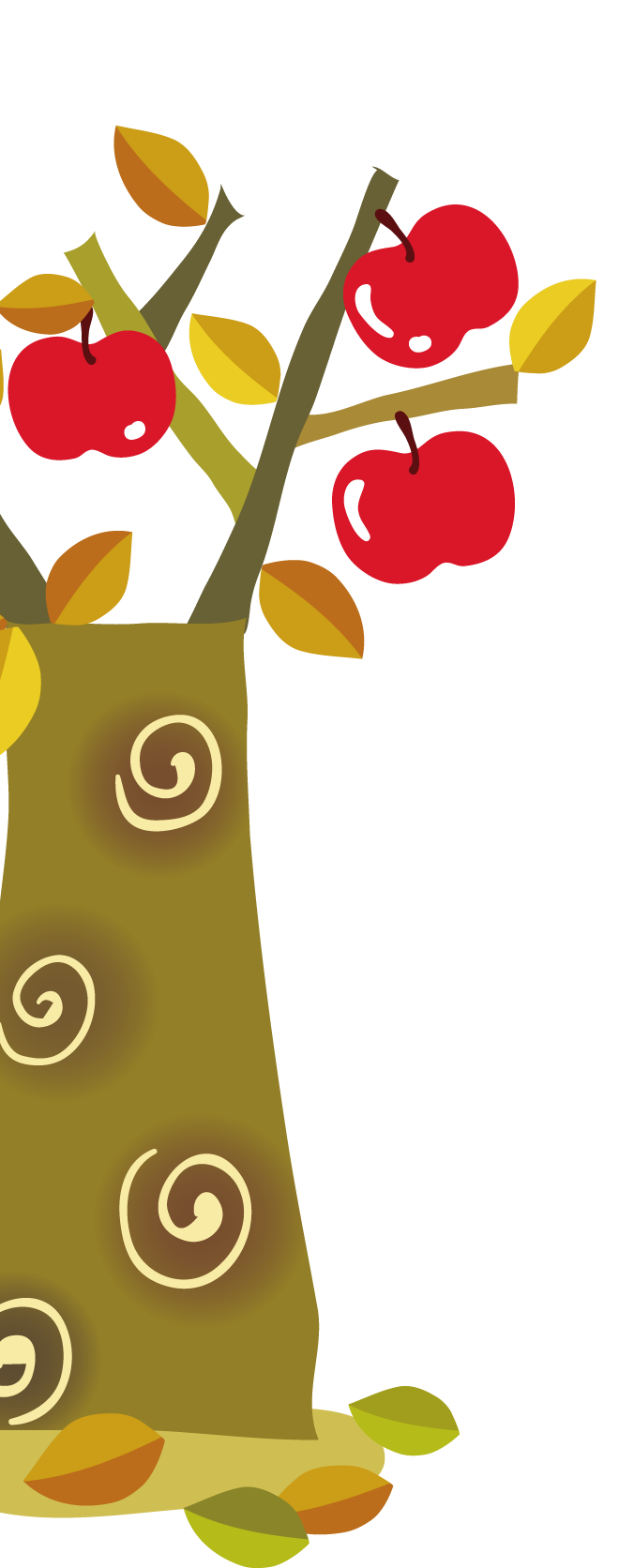 Định hướng học tập tiếp theo
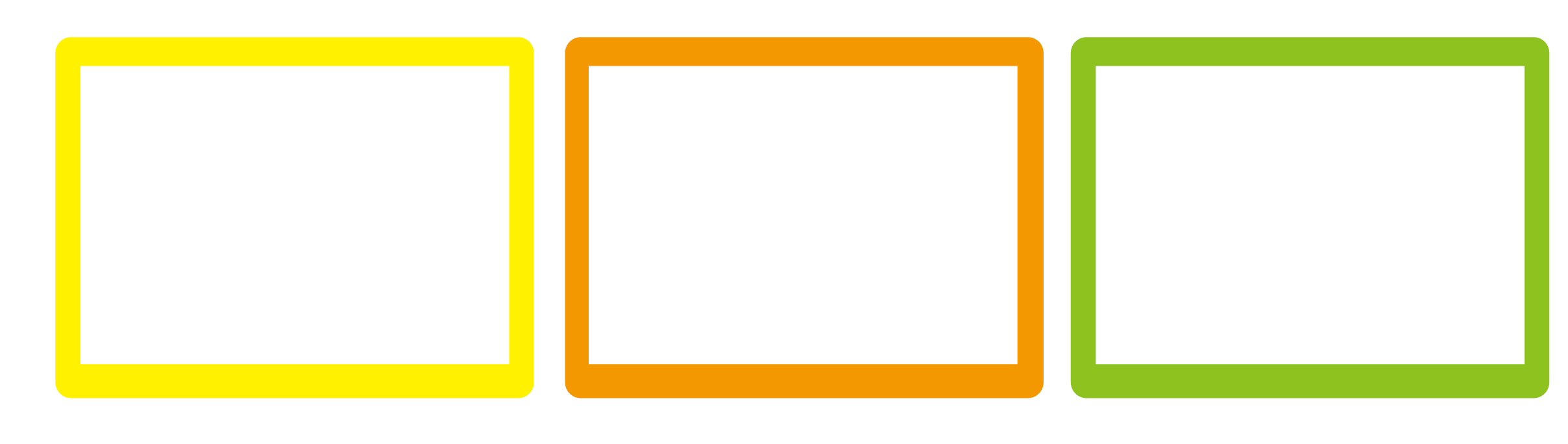 Xem lại bài đã học
Hoàn thành
bài …
Xem bài mới.
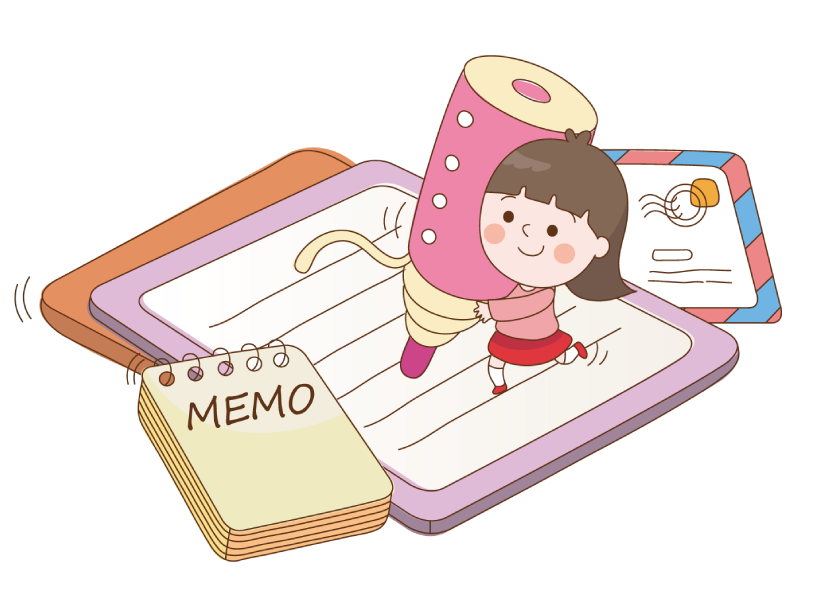 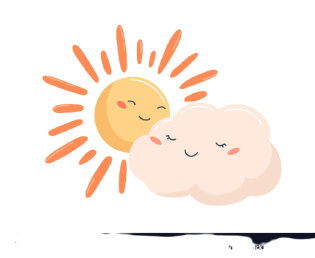 Khởi động